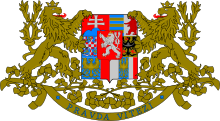 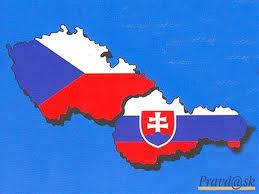 Mračná nad Československom
Vypracoval: Branislav Benčič
Tematický okruh: „Medzivojnová Európa“
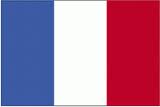 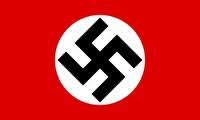 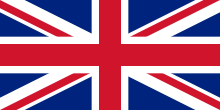 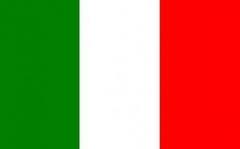 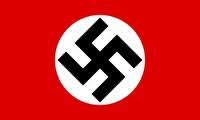 Hitler preberá moc
V roku 1933 sa v Nemecku dostáva k moci Nacistická strana na čele s Adolfom Hitlerom...Nemecko otvorene vyjadrovalo svoju nespokojnosť s povojnovým usporiadaním Európy => požadovalo zjednotenie Nemcov žijúcich v okolitých krajinách s Nemeckom
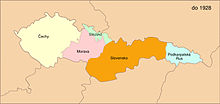 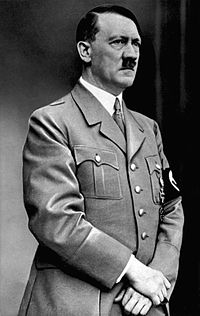 Československo sa právom 
cítilo byť ohrozené
Hitler sa netajil tým,
že zmení hranice v Európe
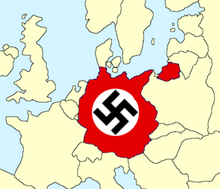 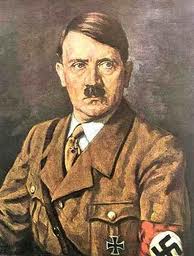 Nemecko intenzívne zbrojilo a porušovalo mierové zmluvy, vyhrážalo sa vojnou...
...na nemeckých požiadavkách sa priživovali Maďarsko a Poľsko
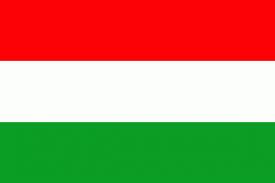 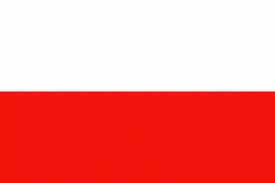 Aj Poliaci prejavili záujem o obce
na severe Slovenska
Maďarsko sa stále nevzdávalo
svojho sna o „veľkom Uhorsku“
„Oslabovanie“ Československa
Nemecko a Maďarsko na oslabenie Československa využívali ich početné menšiny a politické strany
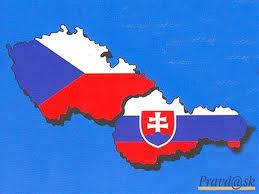 Na Slovensku to 
Bola Karpatonemecká
strana
Na Slovensku
pôsobila aj Zjednotená
maďarská strana
V Čechách sa Hitler
opieral o Sudetonemeckú
stranu
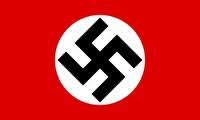 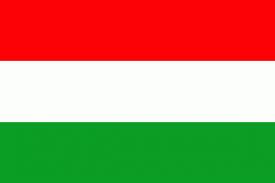 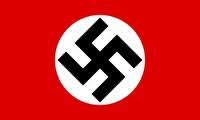 Konrad Henlein
János Eszterházy
Spojenci Československa
Československo sa nazdávalo, že v prípade vojenského útoku nájde pomoc u svojich spojencov:
Francúzsko 
Sovietsky Zväz 
Juhosláviu 
Rumunsko
Československo malo s týmito štátmi
spojenecké zmluvy a dohody o vzájomnej
vojenskej pomoci...
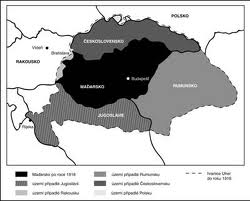 Malá dohoda (1921) – spojenecká zmluva medzi
 ČSR, Rumunskom a Juhosláviou proti maďarskému
revizionizmu
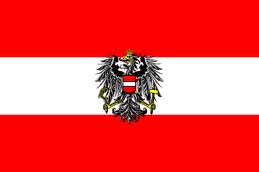 Anšlus Rakúska
Situácia v Československu sa ešte zhoršila keď si Nemecko „násilne“ pripojilo Rakúsko v marci 1938  Nemecko sa stalo priamym susedom ČSR
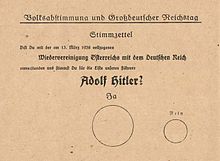 Na hlasovacom lístku bola otázka:
„súhlasíte s pripojením Rakúska k Nemecku?“
Príprava krajiny na vojnu
Československá republika sa pripravovala na obranu...mala modrene vyzbrojenú a dobre vycvičenú armádu  na hraniciach s Nemeckom vyrástli betónové opevnenia podľa francúzskeho vzoru
Na Slovensku vzniklo viacero nových tovární  zbrane, munícia, vojenský materiál...=> spriemyselňovanie Slovenska...Považská Bystrica, Dubnica nad Váhom...
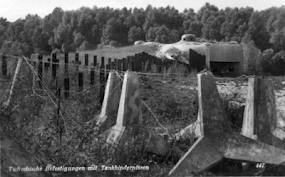 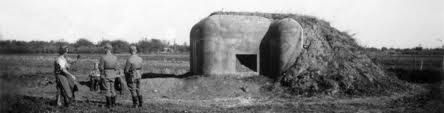 Bunkre a betónové
opevnenia
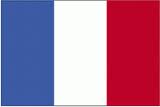 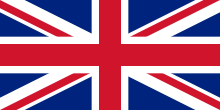 Anglo – Francúzsky plán
Francúzsko v priebehu roka 1938 dospelo k záveru, že nie je také silné, aby dodržalo spojeneckú zmluvu s Československom a riskovalo vojnu s Nemeckom...
Spolu s Veľkou Britániou ponúkli Československu tzv. anglo – francúzsky plán => odstúpenie území obývaných nad 50% nemeckou menšinou Nemecku, ale Hitler nesúhlasil
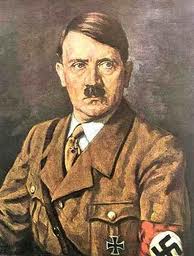 Hitler sa cítil zaskočený tým, že
československá vláda prijala 
anglo – francúzsky plán...on sám
nemal záujem na tom, aby k nemu 
pristúpila
Obrana krajiny
Občania ČSR boli odhodlaní brániť svoju krajinu - svoje odhodlanie preukázali hlavne pri všeobecnej mobilizácii v septembri 1938
odhodlanie však nestačilo  Československo nemalo dosť síl, aby sa samo ubránilo pred agresiou, opustili ho aj spojenci, ktorí dúfali, že sa takto vyhnú vojne s Nemeckom...
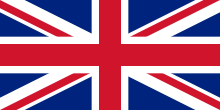 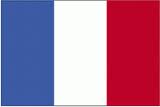 „O nás bez nás“
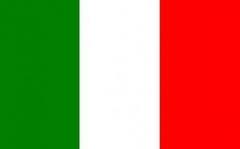 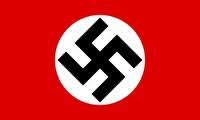 Požiadavky Nemecka mala vyriešiť konferencia v Mníchove, ktorá sa konala 29. septembra 1938, kde sa stretli zástupcovia Nemecka, Talianska, Veľkej Británie a Francúzska – Hitler, Mussolini, Chamberlain a Daladier ...tu rozhodli bez účasti Československa o jeho osude...
„O nás bez nás“ sa rozhodlo, že ČSR odstúpi 
pohraničné oblasti Čiech a Moravy, ktoré
boli osídlené etnickými Nemcami Nemecku
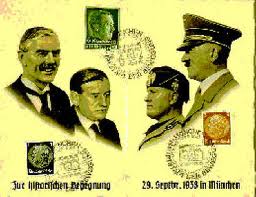 Sprava doľava: Hitler, Mussolini, Chamberlain a Daladier
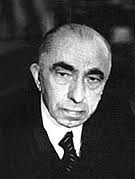 Emil Hácha
prezident
Edvard Beneš
prezident
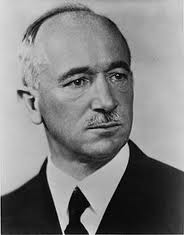 Prevzal prezidentské kreslo
práve po E. Benešovi, 
ktorý abdikoval
Československá vláda sa „mníchovskému diktátu“ podriadila a vydala pohraničné oblasti bez boja  stratila tak nielen územia, ale aj veľkú časť výzbroje a pohraničné opevnenia
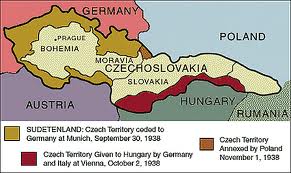 Správa o mníchovskom diktáte šokovala
občanov ČSR...bola to otvorená zrada
západných spojencov
Takto vyzerala oklieštená ČSR